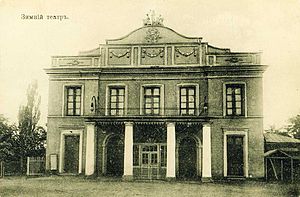 ТЕАТР  КОРИФЕЇВ
Кроки становлення національного театру
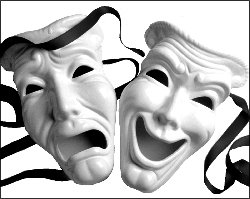 Перші спроби відродити національний театр з'являються в 60-х роках ХІХ ст.
1873 р. – у Харкові з успіхом пройшли вистави, влаштовані Марком Кропивницьким.
1876 – створено трупу в Катеринославі.
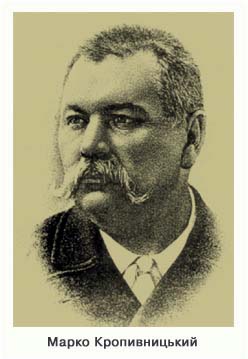 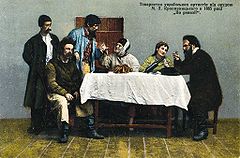 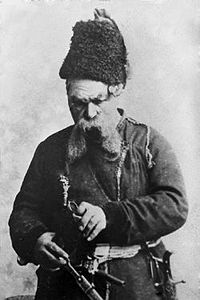 Батько українського театру
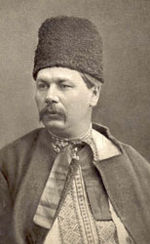 10 січня 1882 року Марком Кропивницьким здійснено постановку п'єси Т.Шевченка  “Назар Стодоля”.
М.Л. Кропивницький стає драматургом та театральним діячем
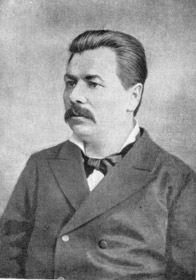 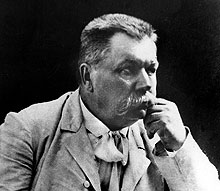 Михайло Петрович Старицький
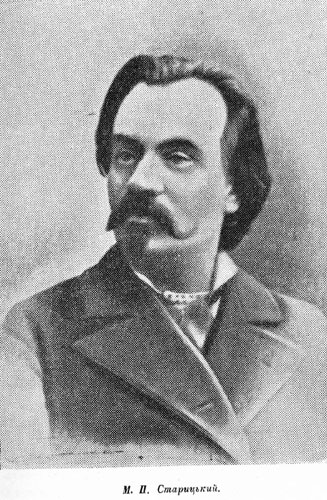 -На утримання трупи він використав гроші з продажу свого маєтку.

-Розширив персонал трупи.

-Створив власний оркестр.

-Підвищив платню акторам.
Склад української професійної трупи
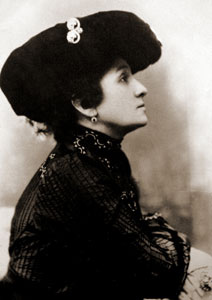 Марія Заньковецька – “родзинка” українського театру корифеїв, акторка за покликанням
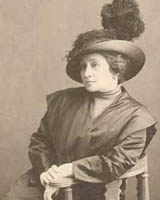 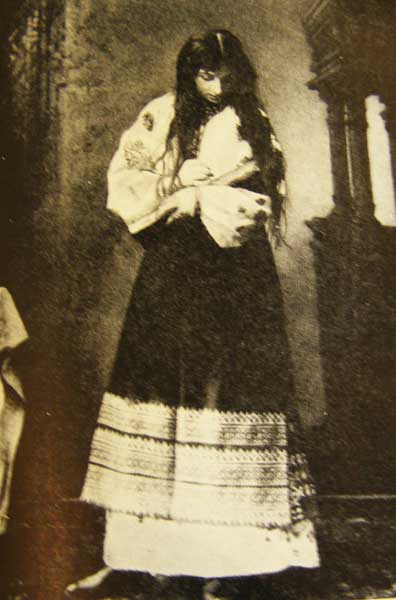 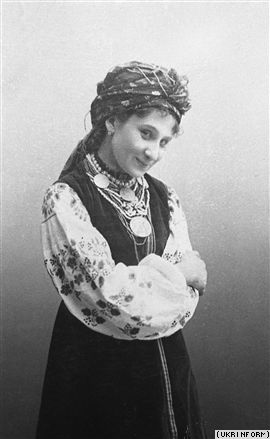 Циганка Аза
Олена Глитай
Цвіркунка
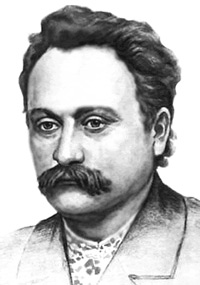 "Зложилася трупа, - писав І. Франко,- якої Україна не бачила ані перед тим, ані потому, трупа, яка робила фурор не тільки по українських містах, але також у Москві і Петербурзі, де публіка часто має нагоду бачити найкращих артистів світової слави".
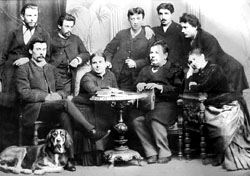